Моя инициатива в образовании
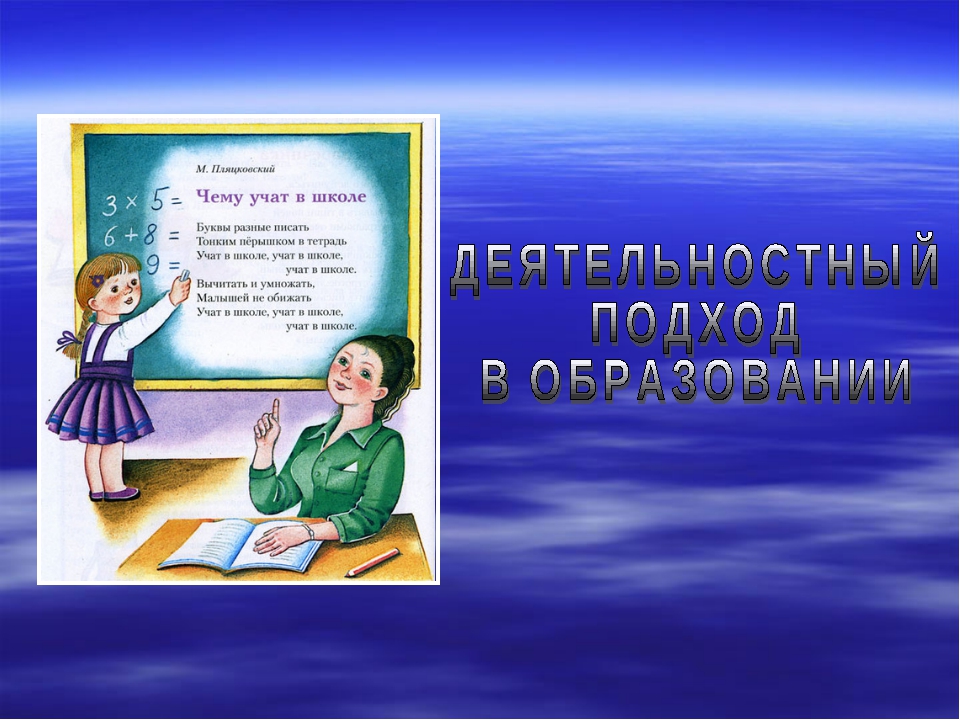 Проект учителя 
начальных классов 
Харчевниковой  
Марины Андреевны
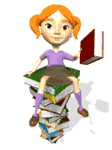 Методическая тема
«РАЗВИТИЕ ЛИЧНОСТИ УЧЕНИКА, ЕГО ИНТЕЛЛЕКТУАЛЬНЫХ И  КОММУНИКАТИВНЫХ СПОСОБНОСТЕЙ ПУТЕМ ИСПОЛЬЗОВАНИЯ ДЕЯТЕЛЬНОСТНОГО ПОДХОДА НА УРОКАХ В НАЧАЛЬНОЙ ШКОЛЕ»
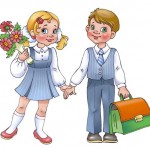 Деятельностный подход - это организация учебного процесса, в котором главное место отводится активной и разносторонней, в максимальной степени самостоятельной познавательной деятельности школьника.
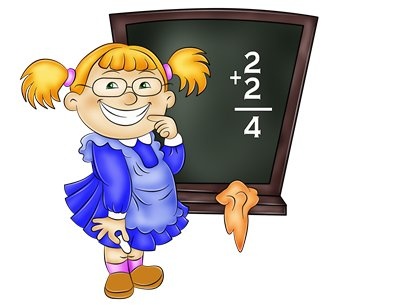 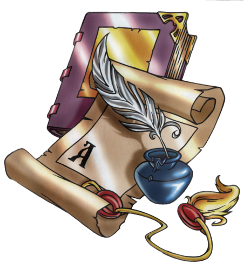 Великая цель образования – это не знания, а действия.
Герберт Спенсер
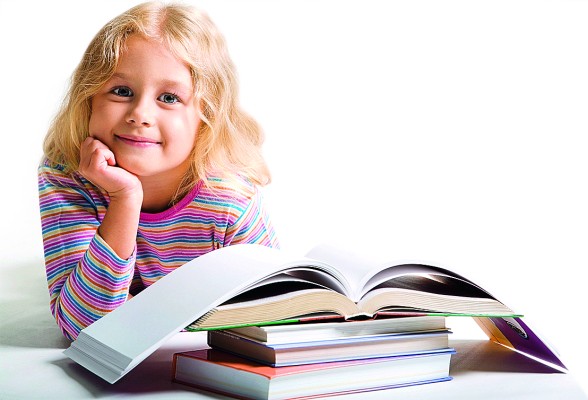 Общей целью обучения – является формирование ведущей для этого возраста деятельности. Цель педагогов начальной школы – не просто научить ученика, а научить его учить самого себя, т.е. учебной деятельности.
Основные положения технологии деятельностного метода обучения.
Процесс обучения есть
всегда обучение
 деятельности.
Сам процесс учения 
должен быть 
творческим
Обучение деятельности 
предполагает 
совместную 
учебно-познавательную
 деятельность группы 
учащихся под 
руководством учителя.
Принцип непрерывности
Принцип деятельности
Принцип целостности
Реализация технологии деятельностного метода в практике преподавания обеспечивается следующей системой дидактических принципов
Принцип минимакса
Принцип творчества
Принцип психологической комфортности
Принцип вариативности
Приёмы, способствующие формированию учебной мотивации на уроке. Все приёмы основываются на активной мыслеречевой деятельности учащихся.

тема-вопрос 
работа над понятием 
подводящий диалог 
собери слово 
ситуация яркого пятна
Группировка
исключение
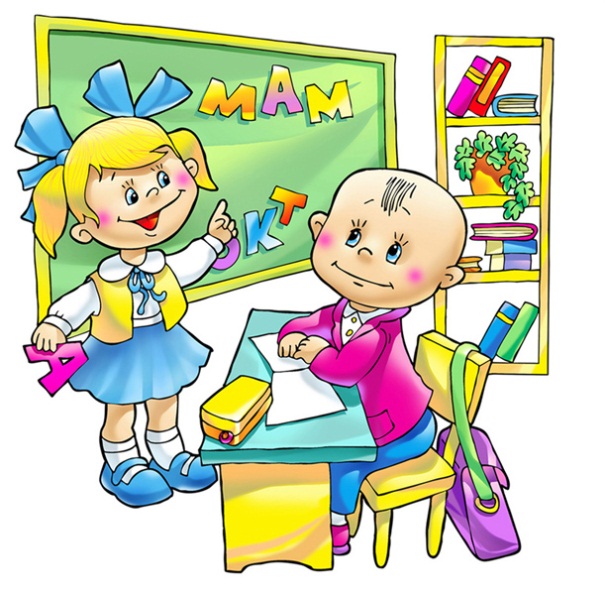 Тема-вопрос
Тема:
"Как изменяются имена прилагательные?"

Построить план (алгоритм) действий:
1)
2)
3)
4)
5)
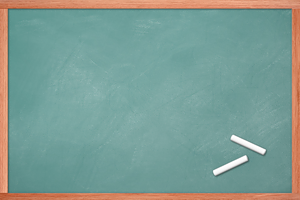 1) Повторить знания об имени прилагательном;
2) Определить, с какими частями речи сочетается
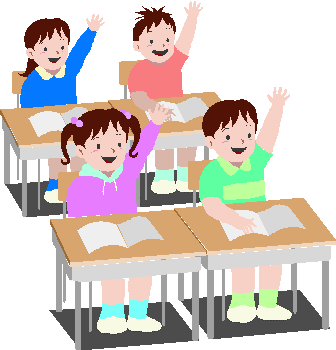 3) Изменить несколько прилагательных вместе с именами существительными;
4) Определить закономерность изменений, 5) Сделать вывод
Работа над понятием
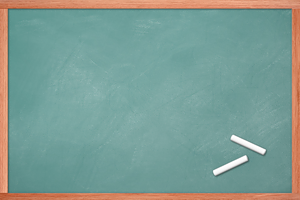 Тема:
"Словосочетание"
Определяем задачу урока:
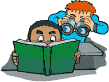 Подводящий диалог
- Что общего? (Явления природы, существительное, нарицательное, неодушевленное)
- В чем различия? ( Окончания, корень, значения, род)
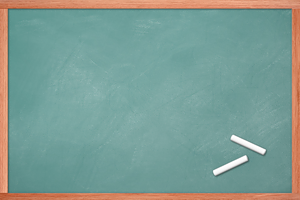 мороз   зима   солнце
«Род имен существительных»
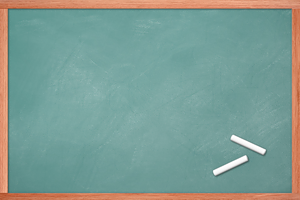 Собери слово
Г
Л
А
Г
О
Л
реметь
аскать
таковать 
оворить
кружать
овить
ГЛАГОЛ
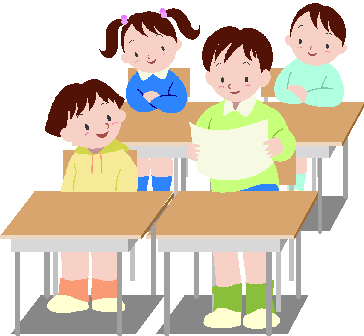 Разделите на две группы числа
Группировка
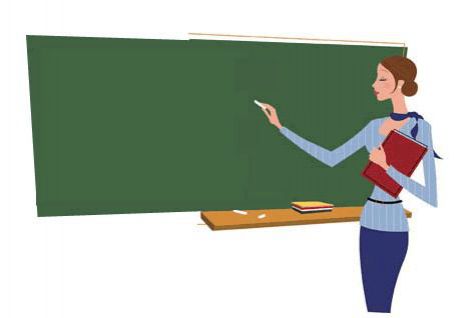 Тема урока:
 ”Двузначные 
числа”
6, 12, 17, 5, 46, 1, 21, 72, 9
Исключение
"Насекомые"
Собака
Белка
Бабочка
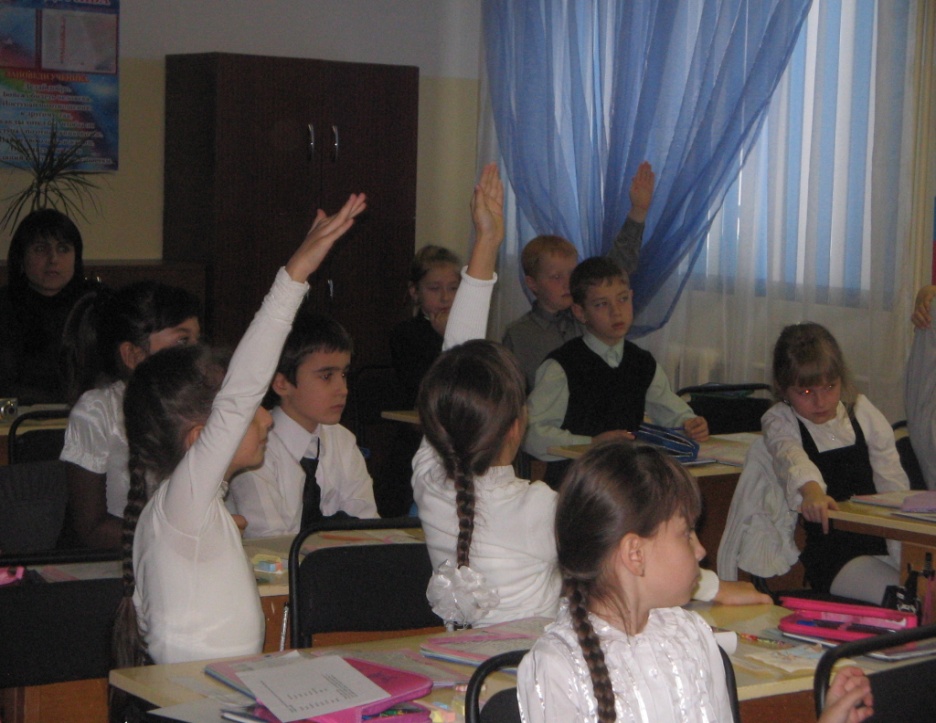 Медведь
Волк
Корова
Заяц
Кошка
Преимущества деятельностного подхода
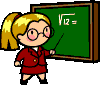 У обучающихся в наибольшей степени развиваются навыки самостоятельной работы
Формируются умения творчески, нестандартно решать учебные задачи
Возникает положительная мотивация к познавательной деятельности и активной работе
Интерес к предмету побуждает к поиску дополнительной информации, что расширяет их познания в области данной науки оятельной работы;
Спасибо за внимание!
Список использованной литературы
 Власова А. Утром – практика, вечером – теория // Российская газета. – 2006. – №286. – С. 11.
 Купаевцев А.В. Деятельностная альтернатива в образовании // Педагогика, № 10. – 2005. – С. 27-33.

Использованные материалы и Интернет-ресурсы
 http://cnit.mpei.ac.ru/textbook/01_02_01_00.htm